ЛЕКЦІЯ 5: Туреччина у 1918-1945 рр.
ПЛАН ЛЕКЦІЇ:
1. Османська імперія напередодні і за часів першої світової війни. 
2. Підйом антиколоніальної боротьби. Севрський договір.
3. Кемальська революція. Лозаннська конференція.
4. Програма розвитку Туреччини кемалістів.
5. Туреччина напередодні і під час другої світової війни.
1. Османська імперія напередодні і за часів першої світової війни
У 1908-1909 рр. відбулася младотурецька революція. Султан 24 липня 1908 р. погодися на скликання парламенту (не було засідань 30 років) і відновити чинність конституції 1876 р. В парламент увійшла більшість представників комітету «Єднання і прогрес», поновлений конституційний устрій, встановлений контроль над армією.
 Подальша спроба султана організувати військовий виступ проти младотурків закінчилась невдачею, 27 квітня 1909 р. парламент склав повноваження Абдул-Хаміда II. Султаном було проголошено Мехмеда V (1909-1918). В політичному житті з’явились нові риси, особливістю яких була багатопартійністю - з 1908 по 1913 рр. кількість партій зросла до 22.
1. Османська імперія напередодні і за часів першої світової війни
Напередодні Першої світової війни намітився розпад Османської імперії. В результаті італо-турецької війни 1911-1912 рр. (Лівійська війна) Туреччина втратила свої останні північно-африканські території. Війна тривала з 29 вересня 1911 р. по 18 жовтня 1912 р. (386 днів).
Королівство Італія захопило області Османської імперії Триполітанію і Киренаїку — територію сучасної Лівії, також острів Родос і грекомовний архіпелаг Додеканес біля Малої Азії.
1. Османська імперія напередодні і за часів першої світової війни
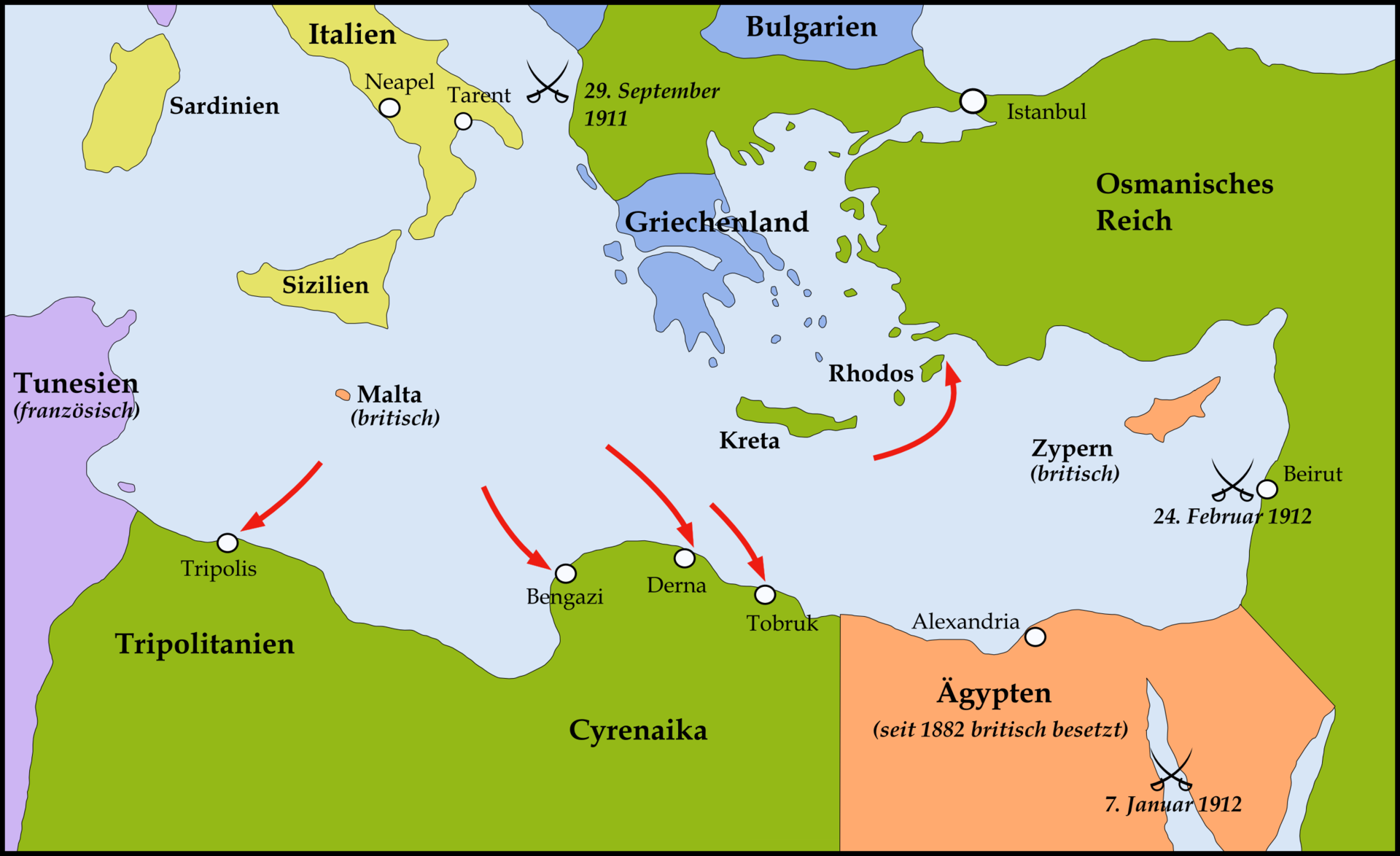 1. Османська імперія напередодні і за часів першої світової війни
В італо-турецькій війні світ побачив можливості технічного прогресу: радіо, літаки. 23 жовтня 1911 р. італійський пілот пролетів над османськими лініями фронту з розвідувальною місією. А 1 листопада 1911 р. було проведено перше у світі бомбардування. Італійський літак скинув бомбу на османський загін у Лівії.
1. Османська імперія напередодні і за часів першої світової війни
Результати «Лівійської» війни:
15 жовтня 1912 р. в Уші (Швейцарія) був підписаний попередній таємний, а о 16:45 18 жовтня 1912 р. в Лозанні — головний мирний договір. Умови угоди були формально рівні тим, які на початку війни попросив Стамбул. Триполітанія і Киренаїка отримали тільки автономний статус з судовим правлінням каді, призначеного султаном. «Подарувавши» населенню Лівії автономію, османський султан також зобов’язувався вивести свої війська з її території. Італія зобов’язувалася евакуювати свої війська з Додеканеських островів.
1. Османська імперія напередодні і за часів першої світової війни
Побачивши легку перемогу італійців над дезорганізованими масами Османської армії, члени Балканської Ліги (Болгарське царство, Королівство Греція, Королівство Сербія, Королівство Чорногорія)  напали на Османську імперію, раніше ніж закінчилася італо-турецька війна.
В результаті двох Балканських війн (I Балканська війна (9 жовтня 1912 - 30 травня 1913 р.)    і  II Балканська війна (29 червня — 29 липня 1913 р.) володіння Туреччини звелися лише до Східної Фракії.
1. Османська імперія напередодні і за часів першої світової війни
За підтримки Росії, Англії і Франції союз трьох держав – Болгарія, Сербія і Греція в ході I Балканської війни ставили за мету відібрати у Туреччині і розділити між собою Македонію. Крім того, Болгарія після приєднання Салонік і   Східної Фракії планувала отримати вихід до Егейського моря.
Сербія разом з Грецією планувала розчленувати Албанію, вийшовши до Адріатичного моря.
1. Османська імперія напередодні і за часів першої світової війни
На основі усних домовленостей з Болгарією до військових дій долучилася Чорногорія, розпочавши їх 9 жовтня 1912 р.
Болгарія, Сербія і Греція вступили у війну 18 жовтня 1912 р. Союзники, розбивши турецькі війська, підійшли до Стамбула, а 28 листопада 1912 р. Албанія проголосила незалежність.
Новий турецький уряд, створений в результаті державного перевороту частиною офіцерів за чолі з Енвер-пашою 23 січня 1913 р. відмовився прийняти умови мирної угоди, вироблені Лондонською конференцією.
1. Османська імперія напередодні і за часів першої світової війни
Тільки після наступних поразок і втрати Адріанополя, 21 квітня 1913 р. було підписано перемир’я, а 30 травня 1913 р. Лондонський мирний договір. 
Вся територія європейської Туреччини переходила до переможців, у Туреччини лишилася лише вузька смуга території, що прилягала до столиці.
1. Османська імперія напередодні і за часів першої світової війни
Військові дії під час I Балканської війни
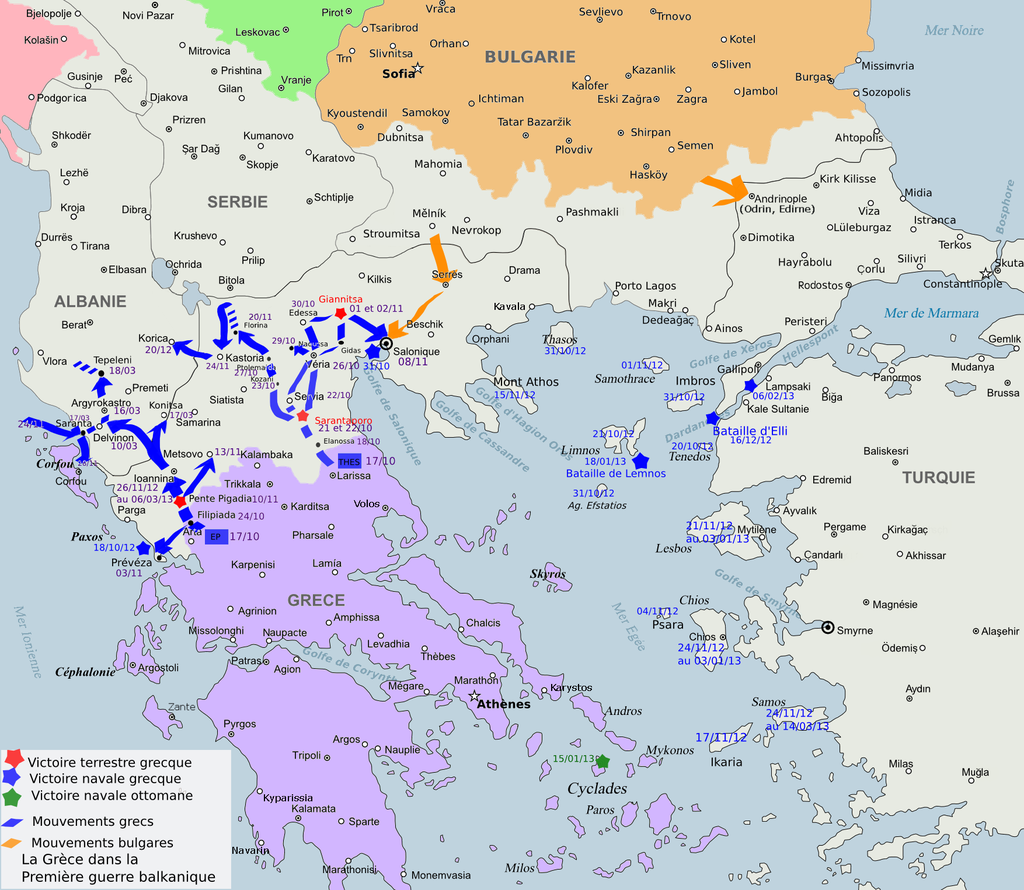 1. Османська імперія напередодні і за часів першої світової війни
Після I Балканської війни посилилася роль Сербії на Балканах, тому Австрія і Німеччина намагалися розірвати союз Болгарії і Греції, що їм і вдалося.
Болгарський цар Фердинанд I (Фердінанд Максиміліан Карл Марія Саксен-Кобург-Готський) мріяв відродити «Велику Болгарію», що призвело до створення оборонного союзу Сербії і Греції 1 червня 1913 р.
1. Османська імперія напередодні і за часів першої світової війни
За підтримки Австрії  29 червня 1913 р. Болгарія розпочинає війну проти сербів і греків. Розпочинається II Балканська війна. Росія спочатку підтримала Сербію, а згодом – Болгарію (намагалася вдягнути її до Антанти). Після поразки Болгарії проти неї у війну вступила Османська імперія, захопивши Адріанополь. 
10 серпня 1913 р. в Бухаресті було підписано мирний договір, за яким Східна Фракія і Адріанополь повернулися до Туреччини.
1. Османська імперія напередодні і за часів першої світової війни
1. Османська імперія напередодні і за часів першої світової війни
28 липня 1914 р. (вбивство у Сараєво спадкоємця австро-угорського престолу — ерцгерцога Франца Фердинанда), після початку Першої світової  війни (фактично 1 серпня, коли Німеччина оголосила війну Росії), Османська імперія 3 серпня оголосила про свій нейтралітет. Але 2 серпня Туреччина підписала секретний німецько-османській договір і оголосила загальну мобілізацію.
За планом головнокомандувача німецької військової місії полковника Бронзарт фон Шеллендорфа, армія Османської імперії могла вести лише спостереження за арміями противника, утримуючись від провокацій ворога і/або наступальних операцій. Велика частина військ розгорталася в Східній Анатолії і, якщо можливо, мала вести наступ проти росіян.
1. Османська імперія напередодні і за часів першої світової війни
Після того, як Туреччина здійснила провокативне бомбардування Севастополя і Одеси 29-30 жовтня 1914 р., Росія 2 листопада оголошує їй війну, а 5 листопада – Англія і Франція.
Так Османська імперія вступила у Першу світову війну.
 11 листопада 1914 р. духовенство призвало всіх мусульман вступити у Священну війну проти Антанти. Військові дії на 8 фронтах: Кавказькому, Перському (проти Росії); Сирійсько-Палестинському, Іракському (проти Англії); Південно-Дарданельському (проти Англії і Франції); Галіційському і Балканському фронтах були невдалими, незважаючи на допомогу германських військ, та привели Османську імперію до національної катастрофи.
1. Османська імперія напередодні і за часів першої світової війни
1. Османська імперія напередодні і за часів першої світової війни
Вже в ході війни країни Антанти планували розділити територію Османської імперії, що було зафіксовано в ряді таємних договорів:
«Договір про протоки» від 18 березня 1915 р. між Англією, Францією і Росією вирішував давне «східне питання» шляхом передачі Константинополя разом з чорноморськими проливами Російській імперії в обмін на землі в азіатській частині Османської імперії. Ціною за Константинополь повинна була стати розпочата Росією військово-морська Боспорська операція.
1. Османська імперія напередодні і за часів першої світової війни
Наприкінці листопада 1916 р. «Боспорська операція» була вже спланована, сформовано Окрему Чорноморську морську дивізію, загальне командування було покладене на адмірала Колчака.
Однак, операція була відкладена у зв’язку з тим, що два корпуси дивізії були відправлені на Румунській фронт, при цьому були задіяні транспортні судна, призначені для операції. Її було перенесено на квітень 1917 р., однак внаслідок лютневої революції вона не була виконана.
1. Османська імперія напередодні і за часів першої світової війни
Угода Сакс-Піко 1916 р. між Англією, Францією і Росією (пізніше долучилася Італія) про розподіл азіатських володінь Османської імперії. Розроблена угода французьким дипломатом Франсуа Жорж-Піко і англійським дипломатом (письменником) Марком Саксом. Згідно угоди, Великобританія отримувала території, які відповідають сучасним Йорданії, південному Іраку, а також райони біля міст Хайфи і Акко (Палестина); Франція – південно-східну частину Туреччини, північний Ірак, Сирію і Ліван. Росія повинна була отримати чорноморські проливи, Константинополь,  Південно-Західну Вірменію і частину Північного Курдистану (північ Ірану).
1. Османська імперія напередодні і за часів першої світової війни
Територія між Середземним морем і річкою Йордан повинна знаходитися під міжнародним контролем.
Італія, що виступила за врахування своїх інтересів, повинна була отримати зону впливу у Південно-Західній Анатолії, частину Західної і Центральної Анатолії. Однак, приєднання до угоди Італії не ратифікувала Росія внаслідок лютневою революції.
1. Османська імперія напередодні і за часів першої світової війни
З початку 1917 р., внаслідок зменшення впливу Росії на вирішення проблем регіону, відбувається посилення американського фактору – «14 пунктів Вільсона» по відношенню до Туреччини (Турецька частина Османської імперії повинні отримати суверенітет; інші національності, що знаходяться під владою турок, повинні отримати умови автономного розвитку. Дарданелли повинні бути вільними для проходу суден і торгівлі).
1. Османська імперія напередодні і за часів першої світової війни
Греція також наприкінці війни починає все більше відстоювати свої права на турецько-азійському театрі військових дій. 
В такій складній міжнародній обстановці 30 жовтня 1918 р. султанський уряд Мехмеда VI Вахідеддіна (1918-1922), а фактично Енвер-паші,  підписав у порту Мудрос (на о. Лемнос в Егейському морі), на борту британського крейсера «Агамемнон», перемир’я з країнами Антанти. 
За його умовами Туреччина відкривала Чорноморські проливи для суден Антанти, передавала союзникам свій військовий флот, контроль над залізницями, поштою та телеграфом, виводила війська з арабських регіонів імперії та демобілізувала армію. Союзники могли окупувати 6-ть так званих «армійських вілайетів» в разі безпорядків в одній з них для відновлення «безпеки».
1. Османська імперія напередодні і за часів першої світової війни
Таким чином, умови Мудроського перемир’я, що були продовженням політики країн Антанти 1914-1917 рр., мали на меті підготувати остаточний поділ Туреччини, а також використати у майбутньому її територію як антирадянський плацдарм. 
Незавершеність младотурецької революції, реакційність триумвірату сприяли окупації країни.
2. Підйом антиколоніальної боротьби. Севрський договір
Вже на початку листопада 1918 р. британські війська окупували район Мосула і Александретту (Іскандерун), французькі – Кілікію та територію на північ від Сирії, італійські – південно-східну Анатолію, грецькі війська висадилися і Ізмірі.
2. Підйом антиколоніальної боротьби. Севрський договір
Поява на турецькій території іноземних військ призвела до стихійної організації підпільних груп і партизанських загонів, що формувалися головним чином з колишній військових.
Окрім військових, до загальнонаціонального руху за незалежність залучився широкий склад населення: інтелігенція, селянство, патріотична буржуазія, ліберальні поміщики, нижче і середнє духовенство. 
Рушійною силою національно-визвольного руху стала національна буржуазія Анатолії, особливо її торгова частина.
2. Підйом антиколоніальної боротьби. Севрський договір
Об’єднання окремих патріотичних спілок під єдиним керівництвом почалося після окупації Ізміра 15 травня 1919 р., після того як до Анатолії прибув авторитетний діяч молодотурецького руху генерал Мустафа Кемаль (1880/1-1938, з 1934 р. Ататюрк). Кемаль був учасником молодотурецького руху, балканських війн, успішним командиром Першої Світової війни.
2. Підйом антиколоніальної боротьби. Севрський договір
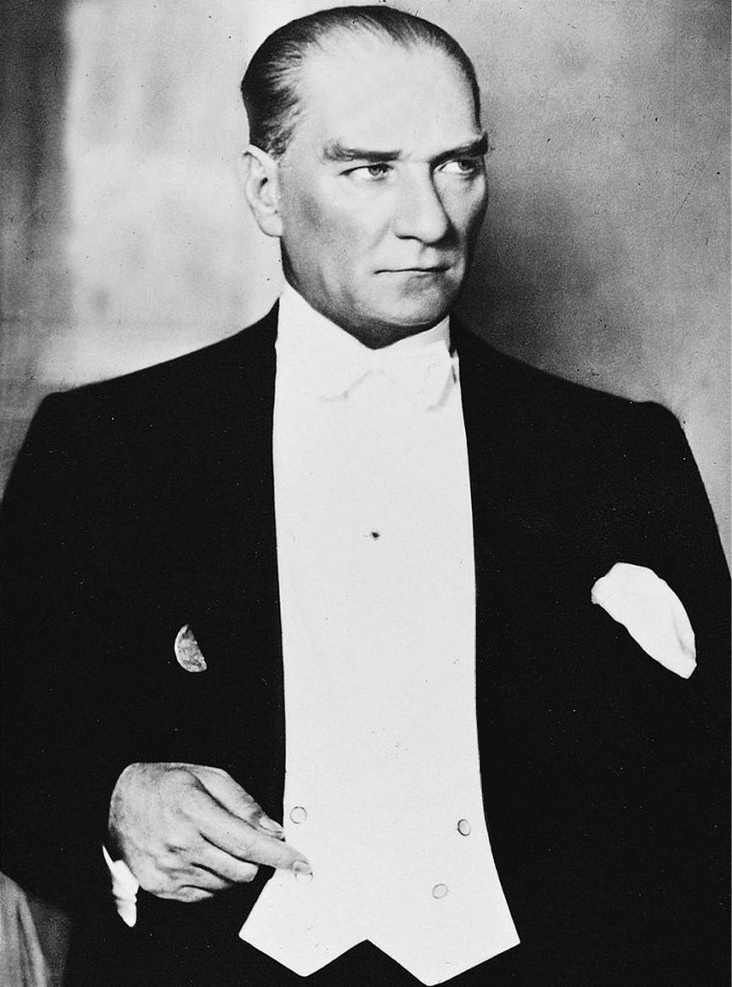 Алі Риза-огли Мустафа Кемаль 
(19.05.1881 — 10.11.1938; з 1934 р. Ататюрк).
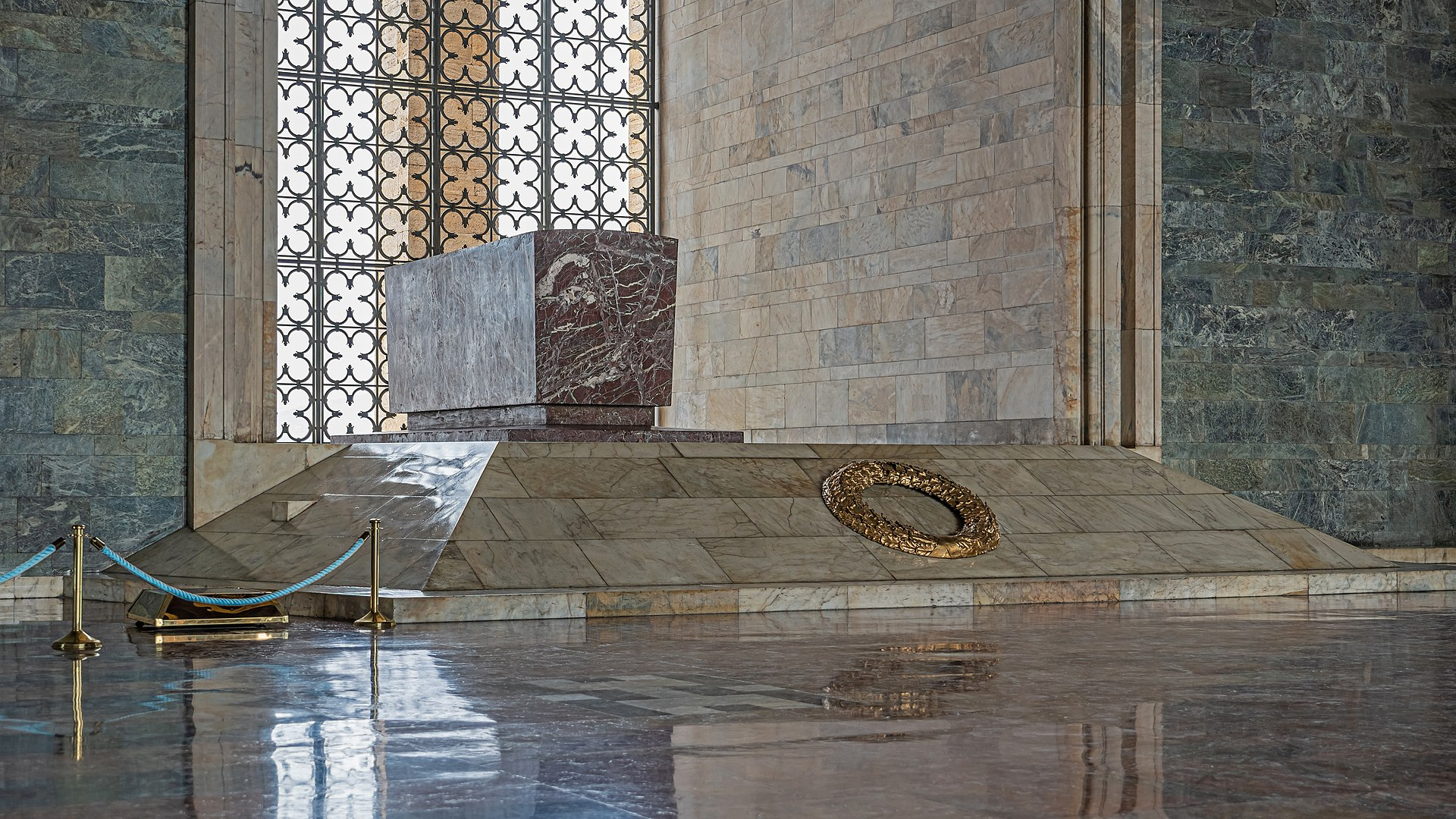 2. Підйом антиколоніальної боротьби. Севрський договір
Мустафа Кемаль був прихильником суверенітету турецької армії і активних військових дій. Вирішення національного завдання пов’язувалося Кемалем на цьому етапі з одночасним вирішенням політичної проблеми – обмеження влади султана і зміною уряду, створення прогресивного національно-патріотичного кабінету, який в змозі очолити процес економічної модернізації і демократичних змін.
2. Підйом антиколоніальної боротьби. Севрський договір
10-23 серпня 1919 р. в місті Ерзурум відбувся Конгрес «Товариство захисту прав Східної Анатолії», де було прийнято першу резолюцію кемалістів, де висувалася вимога незалежності Туреччини в кордонах, обумовленими Мудроським перемир’ям: «Східні вілайети Малої Азії, вілайет Трапезунд і санджак Джаника складають єдине ціле і входять до складу Османської імперії».
По відношенню до греків і вірмен відзначалося, що якщо вони займуть позицію, що буде загрожувати існуванню османського суверенітету, то «нація може захищатися всіма засобами».
2. Підйом антиколоніальної боротьби. Севрський договір
Щодо політичних пріоритетів, відзначалося, що «головною метою є забезпечення недоторканості оттоманської батьківщини, захист халіфа і султана».
На Конгресі патріотичних організацій «захисту прав Анатолії і Румелії» 4-12 вересня 1919 р. у м. Сівас був обраний Представницький комітет (тіньовий уряд) з 16 осіб на чолі з Кемалем.
2. Підйом антиколоніальної боротьби. Севрський договір
16 серпня 1919 р. турецький уряд отримав телеграму  від держсекретаря США Роберта Лансінга, в якій попереджалося, що якщо влада не вирішить вірменське питання, то США відмовляться від збереження суверенітету турецької частини Османської імперії  і це може привести до повної ліквідації Туреччини.
Восени 1919 р. американська місія на чолі з генералом Джеймсом Харбордом здійснила мандрівку по вірменським територіям, зібравши матеріал про потенціал цього регіону. Висновок комісії – за мандат США на Вірменію, Анатолію і Константинополь.
2. Підйом антиколоніальної боротьби. Севрський договір
Турецькі політики вважали вірменське питання внутрішньою проблемою, відкидали версію геноциду. Для вирішення цієї проблеми кемалісти вирішили вплинути на султанський уряд через парламент, що було підтримано країнами Заходу.
У січні 1920 р. в Стамбулі відкрив роботу парламент, на якому 28 січня 1920 р. була прийнята «Національна обітниця» – програма, за якою головною умовою існування держави визнавалося право повної свободи і незалежності. Безпека Константинополя повинна бути поза всіх зазіхань.
2. Підйом антиколоніальної боротьби. Севрський договір
Парламент виступив проти всіх постанов, що перешкоджали «політичному, юридичному, фінансовому розвитку».
Внаслідок цих рішень парламент було розігнано, депутати арештовані. Після цього відбулося остаточне розмежування сил: в Анкарі сконцентрувалися прихильники боротьби за незалежність, в Стамбулі – представники погоджуваної політики, центром якої був султанський двір. 
16 березня 1920 р. султан Мехмед VI Вахідеддін погодився на формальну окупацію Стамбулу, де висадилися французькі, англійські, італійські, американські та грецькі війська загальною кількістю 60 тис.
2. Підйом антиколоніальної боротьби. Севрський договір
Мехмед VI Вахідеддін оголосив турецьких націоналістів бунтівниками, а військовий суд заочно засудив Мустафу Кемаля до страти. Поява окупаційних військ в Стамбулі прискорила перехід патріотичних сил до активних дій. Представницький комітет оголосив себе національним урядом, 22 квітня 1920 р. в Анкарі було скликано новий парламент – однопалатний меджліс із 233 депутатами, який прийняв назву Велике національне зібрання Туреччини (ВНЗТ).
2. Підйом антиколоніальної боротьби. Севрський договір
Оформлення інститутів нової влади – ВНЗТ відбулося 3 травня 1920 р. прийняттям Закону «Про основні організації», що став тимчасовою конституцією до 1924 р.
Султан відрядив на придушення патріотичного руху війська, але їх ще на марші до Анкари розбили партизани. Тоді у червні 1920 р. грецькі війська розпочали широкомасштабний наступ у центральні райони Анатолії. У Східній Фракії греки захопили Едірне, держави Антанти вирішили зброєю ліквідувати національний рух.
2. Підйом антиколоніальної боротьби. Севрський договір
10 серпня 1920 р. у м. Севрі біля Парижа було підписано остаточну мирну угоду між Туреччиною та Антантою, що нараховувала 433 статті. Османська імперія припиняла своє існування, під контроль Англії передавався район Мосула, Франції – території на кордоні з Сирією, Греції – Східна Фракія і Ізмір. Обумовлювалось, що нові східні кордони буде визначено на основі двосторонніх домовленостей із незалежними Вірменією та Курдистаном.
2. Підйом антиколоніальної боротьби. Севрський договір
Сирія і Месопотамія (Ірак) отримали незалежність від Туреччини. 
 Туреччина відмовлялася від своїх прав на Єгипет.
 Палестина і Кіпр передавалися під мандат Великобританії, Марокко і Туніс – під мандат Франції.
 Італія отримала острови в Егейському морі.
Армія розпускалася, допускалася лише особиста гвардія султана і військова жандармерія. Встановлювався спеціальний режим чорноморських протоків, контроль європейських кредиторів над фінансами Туреччини. Режим капітуляцій поновлювався для тих держав, які користувалися ним до 1 серпня 1914 р.
2. Підйом антиколоніальної боротьби. Севрський договір
Таким чином, у період 1918 – 1920 рр. Туреччина була окупована країнами Антанти, що призвело до піднесення національно-визвольної боротьби, яку очолив Мустафа Кемаль.
На 1920 р. в країні виникло двовладдя, відбулося формування буржуазно-революційного кемаліського уряду.
Севрський договір підвів основні підсумки політики Заходу по відношенню до Туреччини і став частиною Версальської системи. ВНЗТ не визнало цей договір і повело боротьбу за незалежність країни.
3. Кемальська революція. Лозаннська конференція
Севрський договір підтверджував законність окупації Туреччини і ліквідацію її державності, з чим не хотіли миритися кемалісти. Це призводить до національно-буржуазної революції 1920-1923 рр., що отримала назву в радянській історіографії як кемальська; в турецькій історіографії – Турецький національний рух (Türk ulusal hareketi).
У боротьбі проти країн Антанти М. Кемаль шукає союзників, що призводить до зближення з Радянською Росією. Більшовики підтримували Кемаля, тому що боялися післявоєнних планів Антанти.
3. Кемальська революція. Лозаннська конференція
26 квітня 1920 р. М. Кемаль відправляє листа В.Леніну: «Туреччина зобов’язується спільно з Радянською Росією боротися проти імперіалістичних урядів і сподівається на сприяння Радянської Росії у боротьбі проти тих імперіалістичних ворогів, що напали на Туреччину».
У червні 1920 р. між урядами були встановлені дипломатичні відносини, тим самим РРФСР визнавала уряд ВНЗТ.
3. Кемальська революція. Лозаннська конференція
24 липня 1920 р. розпочалися радянсько-турецькі переговори, а вже 24 серпня 1920 р. був ратифікований проєкт Договору про дружбу. Така позиція більшовиків трохи дивує. Кемалісти заборонили діяльність КПТ (виникла влітку 1920 р. в Москві), розгромили ліві сили (так звану Зелену армію). Але Кремль жодного разу не засудив розправу над комуністами. Крім того, 14 серпня 1920 р.  М. Кемаль виступив в Анкарі проти принципів більшовизму: «Російський комунізм не прийнятний до Туреччини». На це більшовики відповіли телеграмою: «Ми рахуємося з тривалим фактором буржуазно-національного руху і нас не бентежить, якщо будуть уклони верхівки або невдачі. Тим більше, як ніколи, ми підкреслюємо нашу дружбу».
3. Кемальська революція. Лозаннська конференція
Отже, більшовиків і М. Кемаля в цей період об’єднувала одна мета – боротьба проти країн Антанти. Тому навіть у турецько-вірменській війні (24.09.1920 – 02.12.1920) Радянська Росія була на боці Туреччини. Вірменські націоналісти (дашнаки) пов’язували свою незалежність з Антантою і США, займали негативну позицію по відношенню як до Радянської Росії, так і до турецького національно-визвольного руху.
3. Кемальська революція. Лозаннська конференція
Кемалісти пред’явили ультиматум Вірменії відмовитися від умов Севрського договору, ставлячи за мету змінити кордони незалежної Республіки Вірменія.
Отримавши від більшовиків зброю і фінансову допомогу (5 млн. рублів золотом), кемалісти розгромили вірменські сили.
Згідно Александропільського миру від 2 грудня 1920 р. Західна Вірменія відійшла до Туреччини. Решту частину Вірменії зайняли війська Червоної армії.
3. Кемальська революція. Лозаннська конференція
16 березня 1921 р. у Москві було підписано Договір про дружбу і братерство. Кремль пішов на територіальні поступки (Карська область і райони на південь від Батумі – за Брест-Литовським миром російська армія покинула ці території) та почав поставки зброї новим союзникам (гвинтівки, кулемети, гармати, 2 військові кораблі, великі суми грошей у золоті). Причина таких симпатій полягала у антизахідній спрямованості турецького руху.
3. Кемальська революція. Лозаннська конференція
Відповіддю Антанти був новий наступ грецьких військ в березні 1921 р., що майже дійшли до Анкари. Зміцнена завдяки російській допомозі національна армія контратакувала грецькі війська 23 серпня 1921 р. і зуміла переламати хід подій (Саакарійська битва – 23 серпня – 13 вересня). 
Отримавши нові партії зброї, турки 26 серпня 1922 р. розпочали загальний наступ, що призвело до евакуації грецьких військ у вересні 1922 р.
3. Кемальська революція. Лозаннська конференція
Франція, що планувала здійснити наступ на Анкару, після поразки грецьких військ, відмовилася від своїх планів.
Змушені визнати уряд Мустафи Кемаля, країни Антанти підписали з ним 11 жовтня 1922 р. в місті Муданья перемир’я, котрим передбачалось виведення грецьких та союзних військ зі Східної Фракії. Наступні переговори повинні були відбутися у Лондоні, однак Кемаль відмовився від них. 
1 листопада 1922 р. урядом Кемаля було скасовано султанат (як політичний устрій), султан Мехмед VI Вахедеддін відплив на Мальту (помер в Сан-Ремо у 1926 р.).
3. Кемальська революція. Лозаннська конференція
Мирні переговори між Туреччиною і колишніми країнами Антанти розпочалися 20 листопада 1922 р. в Лозанні (делегація на чолі з соратником Кемаля Ісметом Іненю). 
24 липня 1923 р. було підписано мирну угоду – Лозаннську конвенцію, за якою:
 Турецька республіка ставала незалежною;
 Туреччина зберігала свої етнічні кордони;
 За Туреччиною зберігалась Східна Фракія, Західна Вірменія та північні частини Месопотамського плато;
 передбачалась демілітаризація та міжнародний статус проток, визнання новим турецьким урядом старого османського боргу.
Лозаннська конвенція відміняла режим капітуляцій, частина державного османського боргу перекладалася на території, що відокремилися від Османської імперії. Всі зони впливу в Анатолії ліквідувалися.
4. Програма розвитку Туреччини кемалістів
Для посилення своїх позицій кемалісти створили у квітні 1923 р. Народну партію, замінила Товариства захисту прав.
29 жовтня 1923 р. М. Кемаль проголосив Туреччину республікою.
 З метою забезпечення світського характеру нової турецької державності 3 березня 1924 р. був ліквідований халіфат, а попередньо висланий з країни останній представник османської династії принц Абдул-Меджид II позбавлений статусу духовного глави мусульман усього світу. Владою президента М.Кемаль скасував давню посаду шейх-уль-іслама – першого улема у державі, міністерство шаріату, закрив низку релігійних шкіл і коледжів.
4. Програма розвитку Туреччини кемалістів
Спеціально створений департамент релігійних закладів контролював мечеті, монастирі, призначення й усунення імамів, муедзінів, проповідників, спостерігав за муфтіями. 
Коран було перекладено турецькою мовою, а вихідним днем замість п’ятниці кемалісти оголосили неділю.
20 квітня 1924 р. Була прийнята нова Конституція.
4. Програма розвитку Туреччини кемалістів
Найбільший спротив лаїцизму (вилученню релігійного ісламського права з адміністрації, конституції, судочинства і виховання) – одному з проголошених М. Кемалем принципів державного будівництва, – вчинили не богослови-улеми, а дервіші, котрі за султанських часів здійснювали величезний, хоча й прихований, вплив на двір і урядовий апарат. 
У травні 1925 р. дервішський шейх Саїд очолив курдське повстання під гаслами повалення «безбожної республіки» і поновлення халіфату. Мустафа Кемаль жорстоко придушив його, розпустив ордени дервішів, закрив їхні монастирі й усипальниці, заборонив збори, церемонії й особливу одежу, а до кримінального кодексу було внесено положення, що забороняло створення політичних асоціацій на базі релігії.
4. Програма розвитку Туреччини кемалістів
Наступного 1926 року із прийняттям пристосованого до особливостей країни швейцарського цивільного кодексу скасовувалися шаріатські суди, запроваджувалося судочинство на європейський взірець і цивільний шлюб та моногамія, ліквідовувалася юридична нерівність між чоловіком і жінкою, включно з правом останньої на розлучення. 
Тоді ж населення було зобов’язане перейти на європейську форму одежі, заборонено носити феску й паранджу.
4. Програма розвитку Туреччини кемалістів
У 1928 р. з конституції вилучили пункт про державний статус ісламської релігії, а 1 січня 1929 року з метою полегшення навчання та послаблення позицій духовенства арабська абетка була замінена латинською. 
У 1930 р. турецькі жінки отримали право брати участь у виборах до місцевих органів влади, а через 4 роки – повне виборче право (в Італії це сталося лише у 1945 р., у Греції – в 1956 р., у Швейцарії – у 1971 р., а в Іспанії – аж у 1978 р.). Жодна з мусульманських держав ніколи не здійснювала одним ударом стільки радикальних перетворень, які звільняли країну з жорсткої павутини ісламу.
4. Програма розвитку Туреччини кемалістів
Окрім цивільного кодексу, Турецька Республіка у стислі строки отримала нові кодекси для усіх галузей життя, зокрема, на кримінальний кодекс значний вплив справили закони фашистської Італії. Джерелом права замість «волі Аллаха» були проголошені рішення Великого національного зібрання Туреччини. 
На юридичному факультеті Анкарського університету якось вийшла гумористична газета, де на питання редакції «Хто такий турецький громадянин?» студенти відповіли: «Турецький громадянин – це людина, котра одружується за швейцарським цивільним правом, засуджується за італійським кримінальним кодексом, судиться за німецьким процесуальним кодексом, цією людиною управляють на основі французького адміністративного права й ховають її за канонами ісламу».
4. Програма розвитку Туреччини кемалістів
На III з’їзді правлячої і єдиної в країні НРП (1923 р. – Нова партія, потім Народно-республіканська партія) у травні 1931 р. було ухвалено програму, що спиралася на відомі шість принципів державного розвитку М. Кемаля – «алти окти» (6 стріл). Крім вищезгаданого лаїцизму, це республіканізм (перша конституція була укладена 20 квітня 1924 р.), націоналізм (навіть існування національних меншин не визнавалося, літературна мова була позбавлена від абсолютної більшості арабських і перських запозичень), етатизм (державне планування і контроль за проектами розвитку, у 30-і рр. Туреччина посідала третє місце у світі за темпами промислового розвитку, по-турецькі «девлетчелік»), народність (неприйняття ідеї класового поділу суспільства) і революційність (вірність кемаліським ідеям і реформам).
4. Програма розвитку Туреччини кемалістів
Усі наступні лідери Турецької Республіки дають клятву вірності курсові Ататюрка на будівництво національної держави європейського зразка, хоча і змінюють акценти відповідно до вимог часу.
На початку 30-х рр. XX ст. в Туреччині розпочалося послідовне «загвинчування гайок», зокрема, було прийнято «Закон про друк», що обмежував право критики уряду й установлював жорсткий контроль над ЗМІ. З метою поширення урядової пропаганди та виховання населення, починаючи з 1932 р., створювалася мережа «народних домів» та «установчих об'єднань». 
Наступний етап реформ турецького суспільства стартував у 1934 р. зі скасуванням титулів і форм звертання та уведенням прізвищ. Спеціальним рішенням парламенту 24 листопада 1934 р. М. Кемалю було присвоєно нове прізвище — Ататюрк.
4. Програма розвитку Туреччини кемалістів
Наприкінці 1930-х рр. продовжилося подальше посилення авторитарних тенденцій турецького політичного режиму. У червні 1938 р. «Закон про спілки» заборонив створення будь-яких організацій на основі «сім’ї, раси, роду чи класу», а також тих, що «виступають від імені народу». 
За усіма громадськими товариствами встановлювався легальний поліцейський нагляд. У країні вводилася цензура над пресою, а до кримінального кодексу включено покарання за такі злочини, як «послаблення національних почуттів» та «пропаганду на користь іноземних державних порядків».
4. Програма розвитку Туреччини кемалістів
Економічні перетворювання в країні були більш вдалими після завершення революції у 1923 р. В цей період Туреччина належала до слабко розвинених економічно країн, її економіка носила аграрний, напівколоніальний характер. 
В першу чергу кемалісти відмінили систему капітуляцій щодо європейських держав. Уряд викупив у іноземців майже всі промислові підприємства і залізні дороги, націоналізувало тютюнову кампанію «Режі», створило Центральний банк. Головним змістом економічної політики став етатизм – один з шести основних принципів Народно-республіканської партії, що були оформленні трохи пізніше.
4. Програма розвитку Туреччини кемалістів
Економічна політика передбачала вкладання державних коштів в промисловість, залізничний транспорт, а в подальшому і в інші галузі господарства. Поряд з цим, всіляко заохочувалась приватна ініціатива. 
Етатизм як форма державного капіталізму сприяв обмеженню діяльності іноземного капіталу, зміцненню турецької національної буржуазії. Але, не дивлячись на протекціониську політику уряду, приватний капітал не охоче вкладав кошти в промислове будівництво. Не принесли значних результатів і іноземні інвестиції.
4. Програма розвитку Туреччини кемалістів
В результаті такий пункт реформ як перехід від ручної промисловості до великої фабричної, оснащеною машинами, не був виконаний. 
Не дивлячись на скасування ашара (десятини), в 1925 р. не вдалося отримати й підйому с/г, де продовжували зберігатися докапіталістичні порядки і поміщицьке землеволодіння.
4. Програма розвитку Туреччини кемалістів
Світова економічна криза кінця 1920-х – початку 1930-х рр. вразила й Туреччину. Тому саме в цих умовах уряд остаточно вирішив взяти ініціативу в свої руки. Якщо у 1920-х рр. воно приділяло увагу організації банківського кредитування і викупу підприємств і залізниць, що належали іноземному капіталу, то з початку 1930-х рр. воно перейшло до промислового і інфраструктурного будівництва за рахунок бюджетного фінансування чи під контролем держави. 
Це дозволило Туреччині вийти на перші міста у світі по темпам промислового розвитку. Саме у 1931 р. остаточно була сформульована кемальська концепція «девлетчелік» (етатизму), або державного регулювання економічного життя країни.
5. Туреччина напередодні і під час другої світової війни
К середині 1930-х рр. політичне і економічне положення країни зміцнілося, авторитет Туреччини у світі значно зріс. Це дозволило турецькій дипломатії провести міжнародну конференцію в швейцарському місті Монтрьо 1936 р., що була присвячена перегляду режиму чорноморських проливів. В результаті інші країни погодились на надання турецькому уряду привілеї стосовно безпеки проливів і право на їх ремілітаризацію. 
В останні роки життя Ататюрка і після його смерті (10.11.1938) міцність однопартійної системи стала слабшати. Однак його наступники не наважились перед війною на якійсь зміни і залишили цю систему без змін.
5. Туреччина напередодні і під час другої світової війни
Напередодні Другої світової війни почали проявлятися тенденції до зближення з західними державами, зокрема Туреччина підтримувала середземноморську політику Англії, додержуючись політики «невтручання».
В умовах загрози італійської агресії в травні 1939 р. було підписано англо-турецький договір про допомогу.
У зовнішньополітичному курсі Туреччини в роки Другої світової війни можна виділити чотири етапи:
5. Туреччина напередодні і під час другої світової війни
I етап – жовтень 1939 – червень 1940 р.
Туреччина намагалася уникнути участі у війні, балансуючі між ворогуючими країнами. У жовтні 1939 р. підписано англо-франко-турецький союзницький договір, за яким Туреччина офіційно зайняла позицію невоюючого союзника західних держав. Спроби Англії і Франції втягнути Туреччину у війну були невдалими.
В той же час, наприкінці 1939 – на початку 1940 р., з успіхами Німеччини в Європі, Туреччина вирішує зблизитися з нею.
5. Туреччина напередодні і під час другої світової війни
Німеччина виступала за збереження економічних зв’язків з турками, а Туреччина хотіла заручитися підтримкою німців перед можливою італійською агресією.
На початку 1940 р. Туреччина повідомила Міністерство закордонних справ Німеччини стосовно участі у війні: якщо військові дії не зачеплять Балкани і Близький Схід, Туреччина не вступить у війну. 
Лише після поразки Франції Туреччина 26 червня 1940 р. заявляє про збереження нейтралітету.
5. Туреччина напередодні і під час другої світової війни
II етап – червень 1940 – травень 1941 рр.
У червні-жовтні 1940 р. Туреччина зберігала нейтралітет для Великобританії. 
Після нападу Італії на Грецію у жовтні 1940 р. Туреччина пійшла на зближення з Німеччиною. Під її тиском вона у листопаді 1940 р. пійшла на територіальні поступки Болгарії, а у травні 1941 р. дозволила германський транзит територією Іраку. Напередодні війни з СРСР між Німеччиною і Туреччиною було підписано договір про дружбу і ненапад.
5. Туреччина напередодні і під час другої світової війни
III етап – літо 1941 – літо 1943 рр.
З початку німецько-радянської війни Туреччина оголосила 25 червня про свій нейтралітет. Разом з тим допомагала Німеччині, сподіваючись на можливість анексії Кавказу.
Влітку-восени 1941 р. намагалася забезпечити свою безпеку на випадок швидкої перемоги німців. Тому Туреччина балансувала на «грані нейтралітету», не підписуючи союз з Німеччиною.
3 грудня 1941 р., після поразки Німеччини під Москвою і вступу у війну США Туреччина стала більш обережною, посилила антисовєтизм і територіальні вимоги щодо Кавказу.
З літа 1942 р., не отримавши територіальних обіцянок від Німеччини, Туреччина відмовилася приєднатися до «осі» і на принципах антисовєтизму активізувала зв’язки з Великобританією.
5. Туреччина напередодні і під час другої світової війни
IV етап – літо 1943 – літо 1945 рр.
Нейтралітет використовується Туреччиною для отримання вигоди від торгових відносин з Німеччиною і переговорів з Великобританією і США про вступ у війну. З настанням перелому в ході бойових дій Анкара схилилася до союзу з країнами антигітлерівської коаліції.
Однак, турецьке керівництво ухилилося від безпосередньої участі у війні,  обмежившись 2 серпня 1944 р. розривом дипломатичних відносин із Німеччиною. 
Під тиском антигітлерівської коаліції восени 1944 – взимку 1945р. Туреччина відкрила протоки для союзних суден і розірвала дипломатичні відносини з Японією.
Туреччина оголосила війну Німеччині і Японії лише 23 лютого 1945 р. і наступного дня отримала запрошення вступити до ООН.
5. Туреччина напередодні і під час другої світової війни
Отож, на протязі Другої світової війни Туреччина проводила політику балансування, уникаючи безпосередньої участі і військових діях на боці жодної із сторін, побоюючись військового розгрому.
Уникнула вона й від реальної допомоги антигітлерівській коаліції. При цьому Туреччина відкрито намагалася бути на кінець війни добре озброєною зусиллями обох сторін. 
В результаті корисного курсу міжнародний авторитет Туреччині після війни знизився, особливо погіршилися стосунки з Радянським Союзом.